الغضروف الهلالي (الكارتلج)
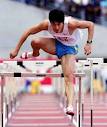 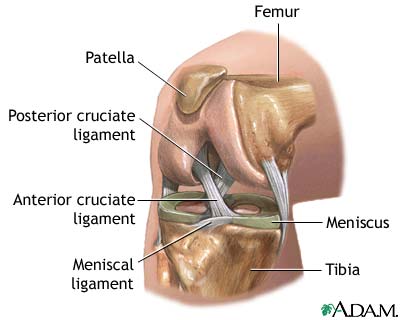 اسباب
اعراض وانواع
التشخيص 
العلاج
اصابة الغضروف الهلالي
هي احدى الاصابات الشائعة في مجال الممارسة الرياضية التي تصيب الغضاريف الانسي والوحشي اللن يملآن الفراغ الموجود بين عظمتي مفصل الركبة يقومان بالمساعدة على امتصاص الصدمات وتثبيت المفصل  تسهيل الحركة الدورانية والانزلاقية .
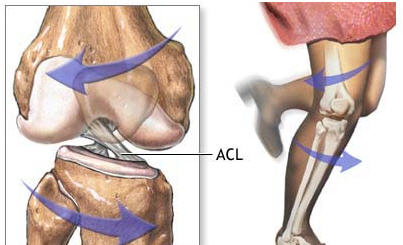 اسباب الاصابة
ان السبب الرئيسي للاصابة هو دوران ولف المفصل عندما يكون في حالة ثني قليل مع ثبات القدم مما يؤدي الى انحشار الغضروف الىداخل المفصل بين عظمتي الفخذ والضنبوب .
علامات اصابة الغضروف 

يشعر المصاب بفرقعة داخل المفصل مصحوب بألم شديد .
عدم القدرة على الوقوف او المشي .
عدم القدرة على بسط المفصل .
حدوث الورم خلال 24 ساعة بعد الاصابة .
يشعر المصاب بعدم ثبات المفصل .
انواع تمزق الغضروف
التمزق الطولي : وهو تمزق على شكل جيب .
التمزق العرضي :وعادتاً يحدث في الشيخوخة .
التمزق المنقاري : ويشبه منقار الطير .
التمزق المائل : التمزق بزاوية .
التشخيص
اهم عامل في التشخيص هو معرفة طريقة حدوث الاصابة .
تورم يحدث خلال 24 ساعة ويستمر لعدة ايام ، وهذا مايميز اصابة الغضروف عن الرباط ، اذ احتواء الرباط على الشعيرات الدموية فانه يتورم مباشرتاً.
الاختبارات :
اختبار الكشف عن اصبت الغضروف الداخلي (الانسي ): اختبار ماكمري ، اختبار آبلي .
اختبار الكشف عن اصبت الغضروف الخارجي (الوحشي): اختبار كاببوت .
بالاضافة الى التصوير بالرنين المغناطسي ، والناظور .
العلاج : الوقاية كعلاج 
1- استمعال الحذاء المناسب الذي يسمح بحركة الدوران بصورة سليمة 
2- التكنيك الصحيح في الاداء 
3- تجنب اللعب الخشن 4- الاحماء الجيد 5- اللعب في الارضية المناسبة 

العلاج الطبي : ان الغضاريف الهلالية خالية من الاوعية الدموية كبقية الغضاريف لذلك لا يمكن شفاؤها وان العلاج هو القص من الغضروف  كالتمزق المنقاري او تخيط ويتم في القسم الخاجي فقط لامكانية الاعتماد على المحفظة في التغذية او استئصال الغضروف .وبعد العملية تجبس اسبوعين ثم القيام بالعلاج التاهيلي وينصح بلبس حذاء يعلو سنتمتر واحد لتعويض النقص في الغضروف ولتقليل الضغط على الغضروف الاخر ، العودة الى الملعب هي بعد فترة ثلاثة ال ستة اشهر وفيها تنخفض اللياقة البدنية وضمور العضلات 
تدريبات تاهيلية بعد العملية 
1- تدريبات ثابتة بعد يوم لعضلات الفخذ 2- تدريبات خفيفة للمفصل بعد اسبوع 3- تمارين المقاومة بعد ثلاثة اسابيع 4- استمعال الدراجة الثابتة لمد وثني المفصل 5- بعد مرور خمسة الى ستة اسابيع تمارين للقوة عامة للطرف السفلي 6- بعد ثلاثة اشهر يمكن المشي السريع والقفز 
علامات التاهيل الصحيح: عدم وجود الم وورم ، امكانية ثني ومد الركبة بعد 3-5 اسابيع 
علامات التاهيل الخاطيء : ارتفاع درجة حرارة المفصل ، ورم المفصل والمناطق المجاورة ، الم بالمفصل عند الحركة